Wat kan je later worden?
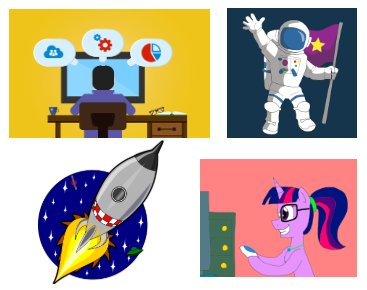 Dansen als een computer!
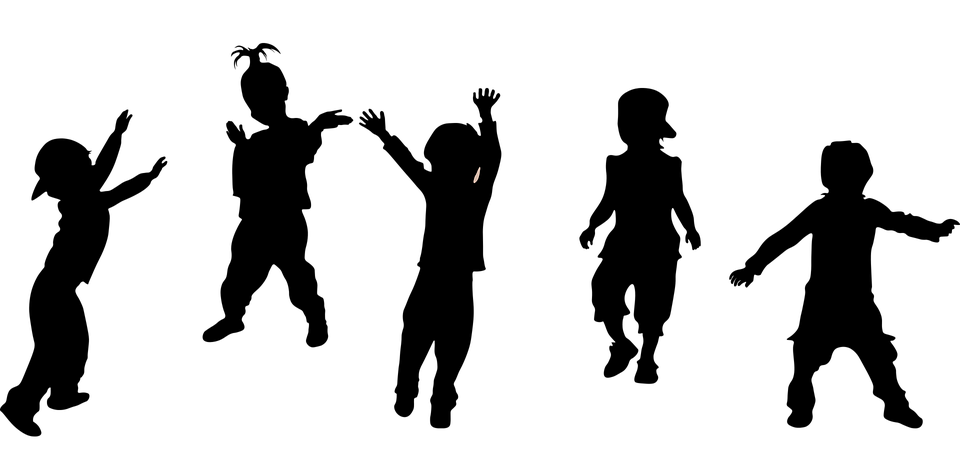 Maak een dansje?
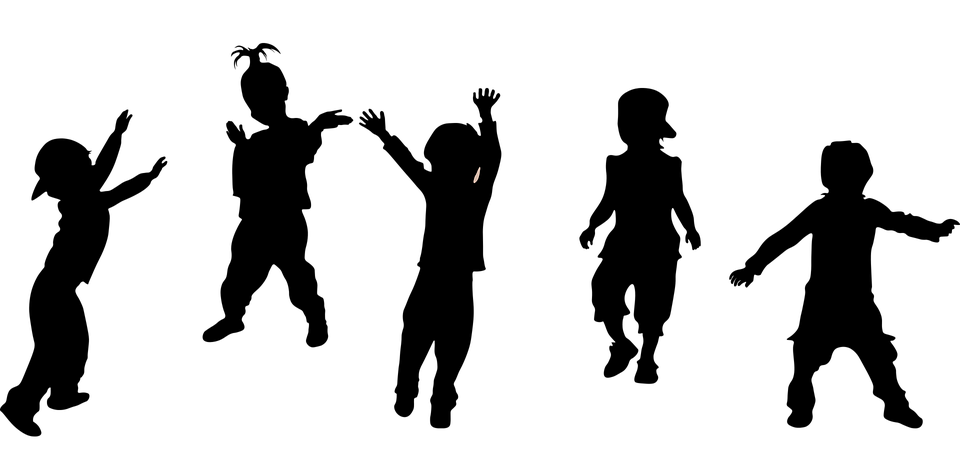 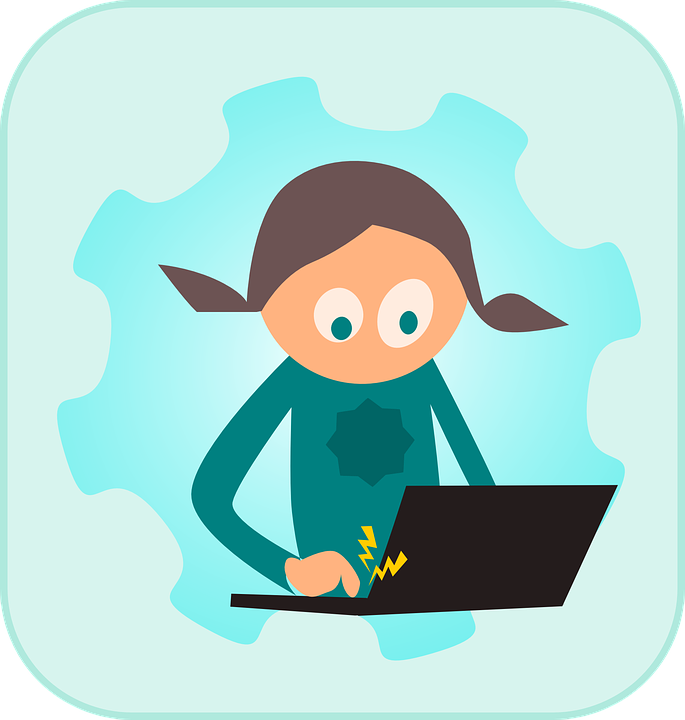 Hoe was het om 
een computer te zijn?